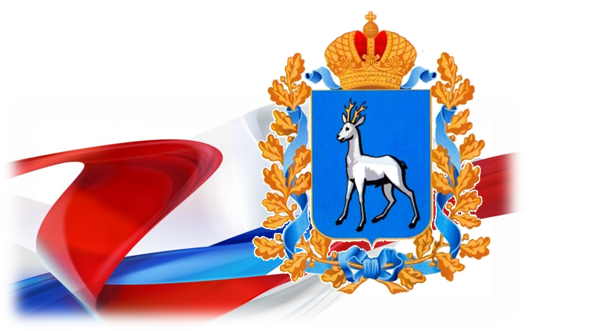 Министерство образования и науки Самарской области
Всероссийская акция «Единый день сдачи ЕГЭ родителями» в Самарской области
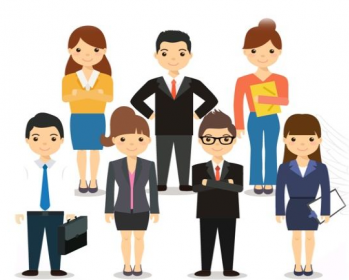 17 марта 2021 года
«Единый день сдачи ЕГЭ родителями»
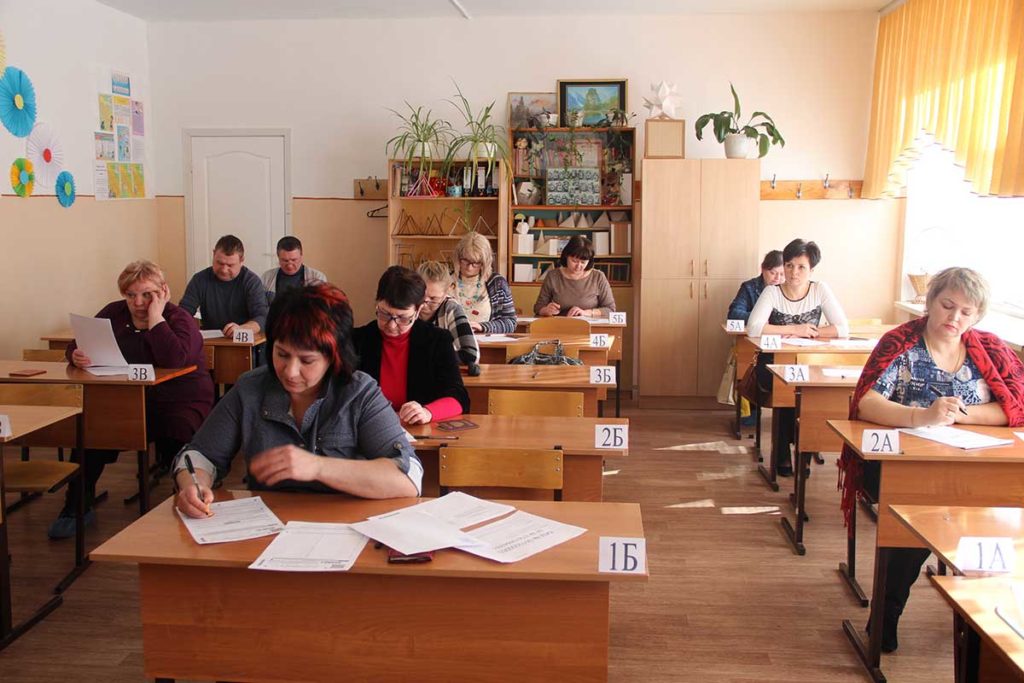 Всероссийская акция «Единый день сдачи ЕГЭ родителями», инициатором которой является Федеральная служба по надзору в сфере образования и науки, 
в 2021 году проходит в пятый раз.
Акция призвана помочь родителям,                а значит и выпускникам, снять лишнее психологическое напряжение, связанное с подготовкой к ЕГЭ, сделать так, чтобы процедура проведения была понятна и прозрачна всем: родителям, представителям органов местного самоуправления и общественных объединений, депутатам различного уровня и всем заинтересованным лицам.
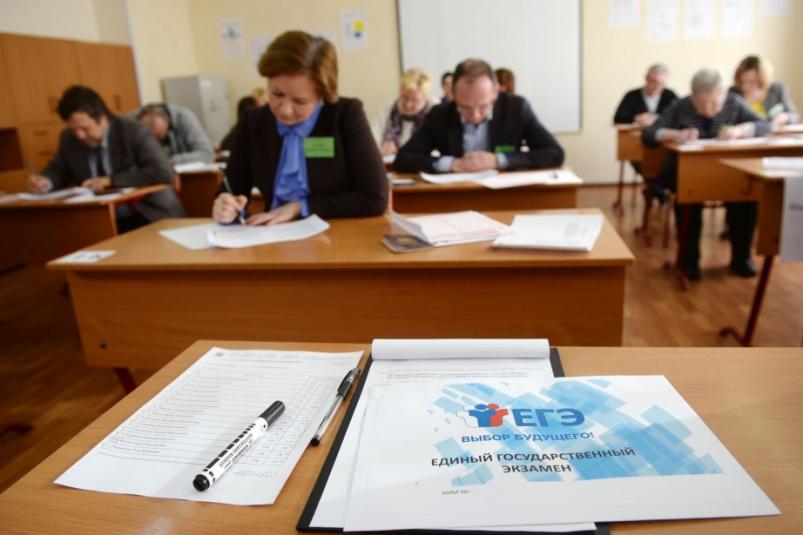 Программа проведения                   «Единого  дня сдачи ЕГЭ родителями»
23 марта 2021 года 
на базе МБОУ СОШ № 132 г.о. Самара Всероссийская акция «Единый день сдачи ЕГЭ родителями» пройдет с участием Губернатора Самарской области Д.И. Азаровым
родителей в отдельных муниципалитетах
Точки подключения в муниципалитетах
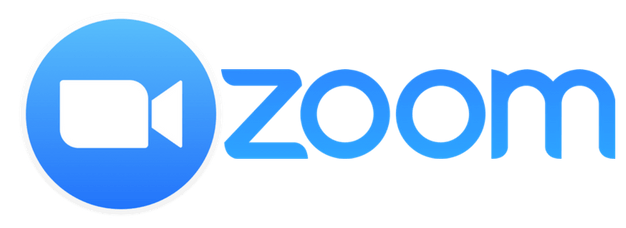 Остальные ОУ по
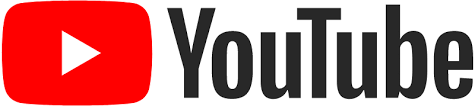 Круглый стол с участием Губернатора
Обсуждаемые вопросы:
ЕГЭ по русскому языку
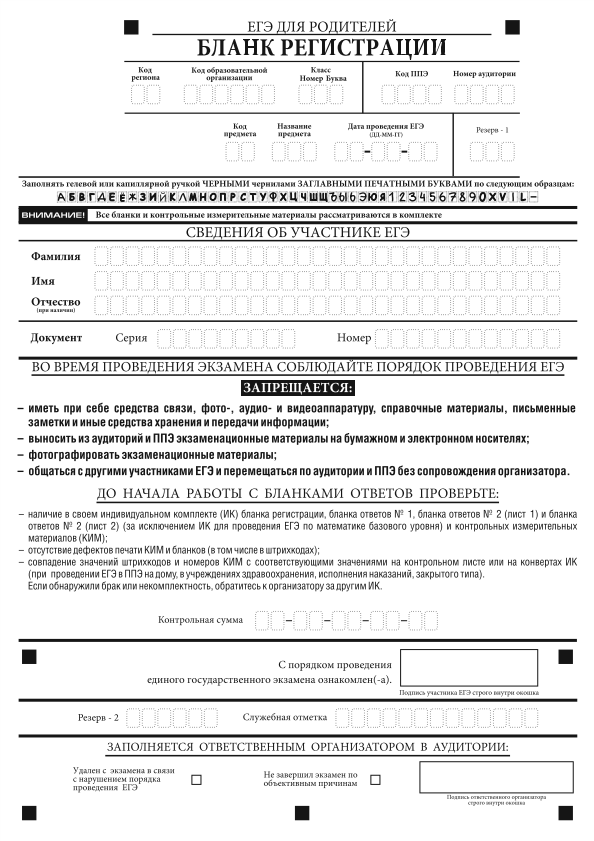 В 2021 году родители смогут проверить свои знания
 по русскому языку. 

Это единственный обязательный предмет для участников ЕГЭ в этом году.
 
Для акции разработаны сокращенные варианты экзаменационных работ.
Процедуры экзамена
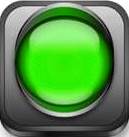 Освещение в СМИ кампании ЕГЭ
50 баллов
#ЕГЭродители63
 #ЕГЭСамара2021